Planning Geomagnetic Disturbance Task Force (PGDTF) Update to ROS
October 07, 2021

Chu Liang
2021 PGDTF Chair
1
PGDTF Meeting – September 21,2021
PGDTF meeting was held on September 21, 2021.
NDSWG Presentation Update
Met with NDSWG to discuss integrating GIC data into NMMS.
Feedbacks from NDSWG were presented to the Task Force.
Will follow up with group as SCR progresses.
SCR- Integrating GIC Data into NMMS
Find best solution to maintain and submit GIC data.
SCR send out to task force asking for feedback.
Aiming for submission in first week of October.
Steady State Voltage Performance Criteria
ERCOT recommended using same steady state criteria in other planning study for GMDVA studies.
2
10/07/2021 ROS Meeting
Questions
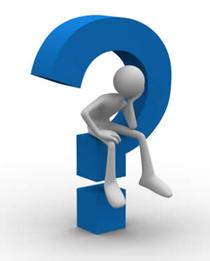 10/07/2021 ROS Meeting
3